আজকের ক্লাসে সবাইকে স্বাগতম
শিক্ষক পরিচিতি
মোঃ শরিফুল ইসলাম
সহকারী শিক্ষক ( আইসিটি )
মার্থা লিন্ডস্ট্রম নুরজাহান বেগম বালিকা উচ্চ বিদ্যালয়।
দাপনাজোর , করটিয়া, বাসাইল, টাঙ্গাইল।
পাঠ পরিচিতি
শ্রেণিঃ অষ্টম 
বিষয়ঃ বিজ্ঞান
অধ্যায়ঃ ত্রয়োদশ 
পাঠ : 1-7
সময়ঃ ৫০ মিনিট
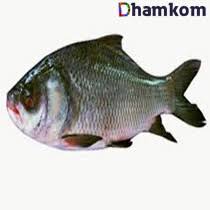 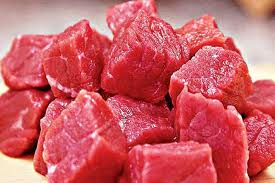 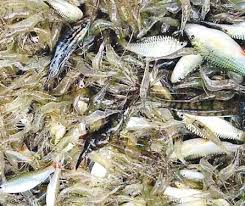 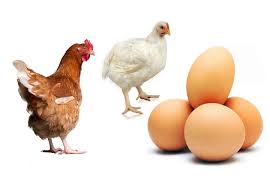 চলো এবার আমরা কিছু চিত্র দেখি
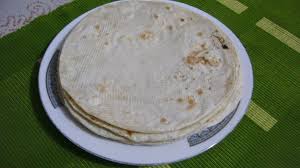 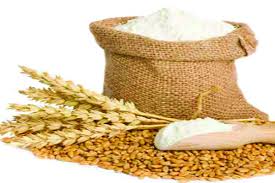 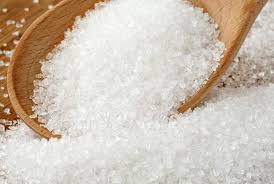 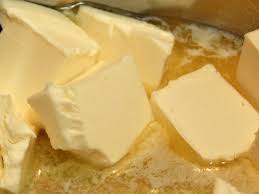 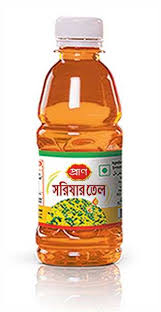 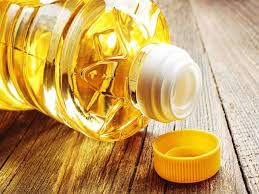 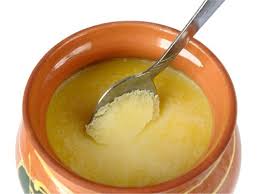 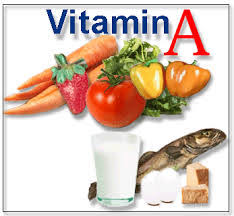 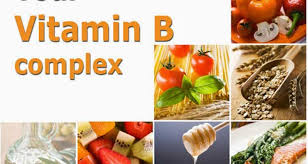 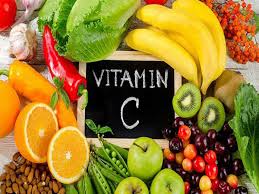 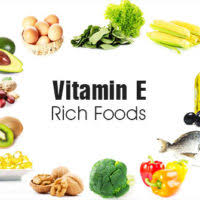 পাঠ ঘোষণা
খাদ্য ও পুষ্টি
শিখনফল-
এই পাঠ শেষে শিক্ষার্থীরা যা জানতে পারবে—
 
১। খাদ্য কী তা ব্যাখ্যা করতে পারবে।
২। খাদ্য উপাদান  কি তা ব্যাখ্যা পারবে।
৩।খাদ্য উপাদান কয়টি ও কি কি তা ব্যাখ্যা পারবে।
৪। খাদ্য উপাদান গুলোর কাজ কি তা ব্যাখ্যা পারবে।
খাদ্য কাকে বলে?
**খাদ্য বলতে সেই সব জৈব উপাদানকে বোঝায় যেগুলো জীবের  গঠন,ক্ষয়পূরণ,বৃদ্ধিসাধন ও শক্তি উৎপাদনে ব্যবহার হয়।
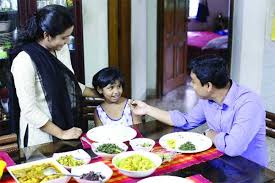 পুষ্টি কাকে বলে?
** পুষ্টি হচ্ছে প্রতিদিনের খাবারের গুণ সম্পন্ন সেসব উপাদান যা দেহের শক্তি ও যথাযথ বৃদ্ধি নিশ্চিত করে,মেধা ও বুদ্ধি বাড়ায়,রোগ প্রতিরোধ করে, অসুখ-বিসুখ হতে তারাতাড়ি সেরে উঠতে সাহায্য কর।
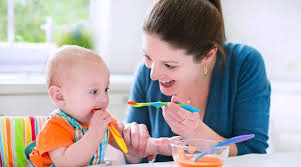 খাদ্যের কাজ কয়টি?
** খাদ্যের কাজ তিনটি যথা:

1। জীবের বৃদ্ধি সাধন, ক্ষয়পূরণ ও রক্ষনাবেক্ষণ।
2। তাপশক্তি ও কর্মশক্তি প্রদান।
3। রোগ প্রতিরোধ, সুস্থতাবিধান ও শারীরবৃত্তিয় কাজ করা।
খাদ্য উপাদান কয়টি ও কিকি?
** খাদ্য উপাদান 6টি যথা:

		1।আমিষ বা প্রোটিন।
 		2। শর্করা বা শ্বেতসার। 
		3। স্নেহ বা চর্বি।
		4। খাদ্যপ্রাণ বা ভিটামিন।
 		5। খনিজ লবণ। 
		6। পানি।
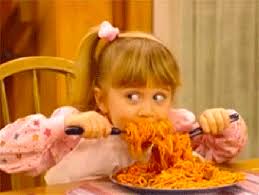 খাদ্য
মূল্যায়ণ
1। খাদ্য কাকে বলে?
2। পুষ্টি কাকে বলে?
3। খাদ্যের কাজ কয়টি?
4। খাদ্য উপাদান কয়টি ও কিকি?
দলীয় কাজনিচের ছকটি পূরণ কর।
বাড়ির কাজ
মানব দেহে পানির গুরুত্ব লিখে নিয়ে আসবে।
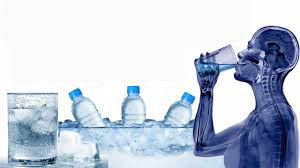 ধন্যবাদ
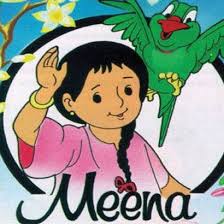 আগামী ক্লাসে আবার দেখা হবে।